Volleyball Skill Development & Assessment
Presented by: Jack Neumuth
PE Volleyball Unit Overview
Learning Objectives
Demonstrate correct technique: serve, bump, set, spike
Apply strategy and teamwork during gameplay
Understand and use key volleyball terms
Assessment Overview
Psychomotor: Skill checklists for 4 main skills
Cognitive: Exit slips on vocabulary and strategy
Focus on both doing and understanding
Key Results & Takeaways
Most students showed strong bumping and serving
Spiking and setting were more challenging
Teamwork and strategy understanding were solid overall
Next Steps for Learning
More targeted practice for spiking and serving control
Peer feedback and language supports
Small group stations to reinforce technique and communication
Final Thoughts
Students are developing both physically and mentally
Assessment guided instructional decisions
Excited to continue building skills and teamwork in PE
Cognitive Chart
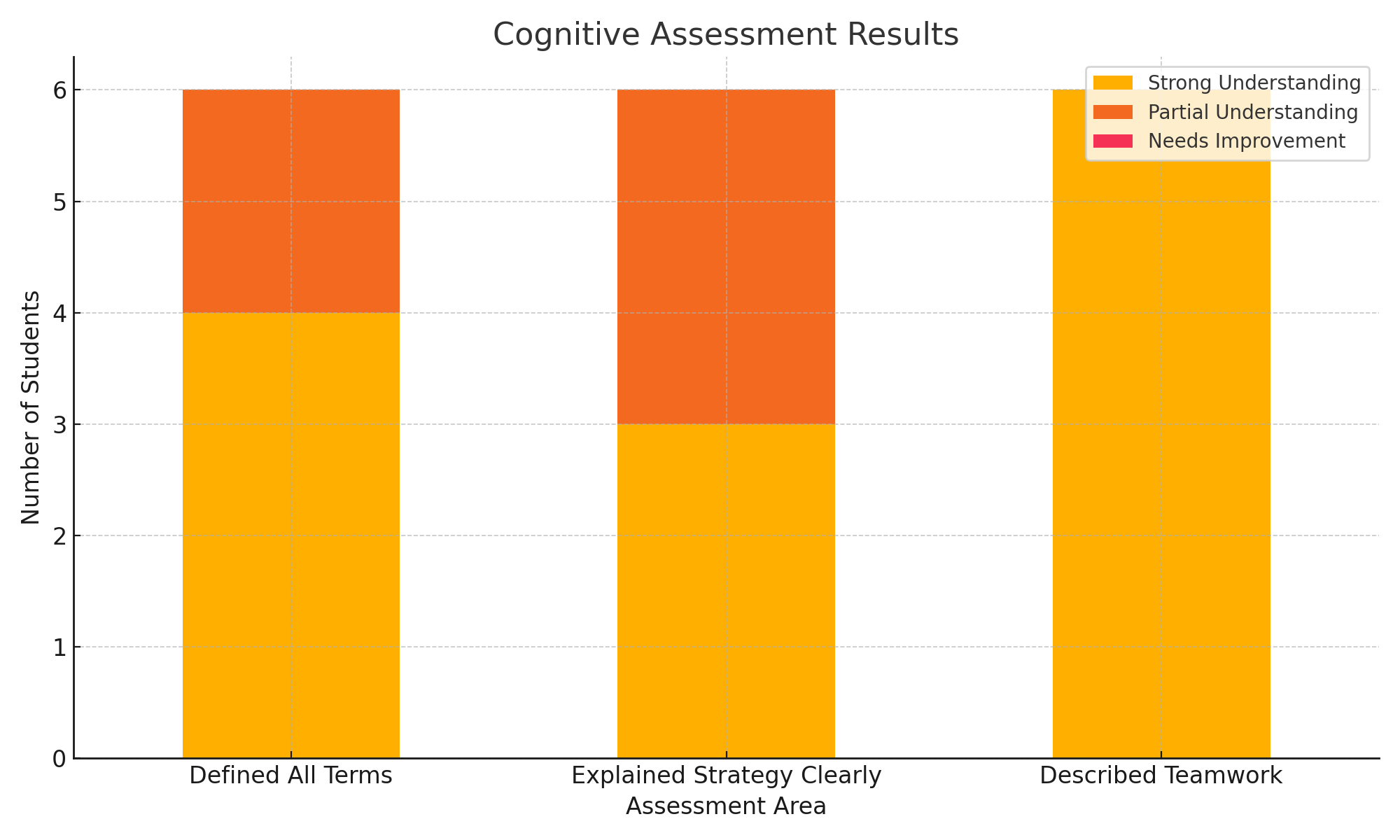 Psychomotor Chart
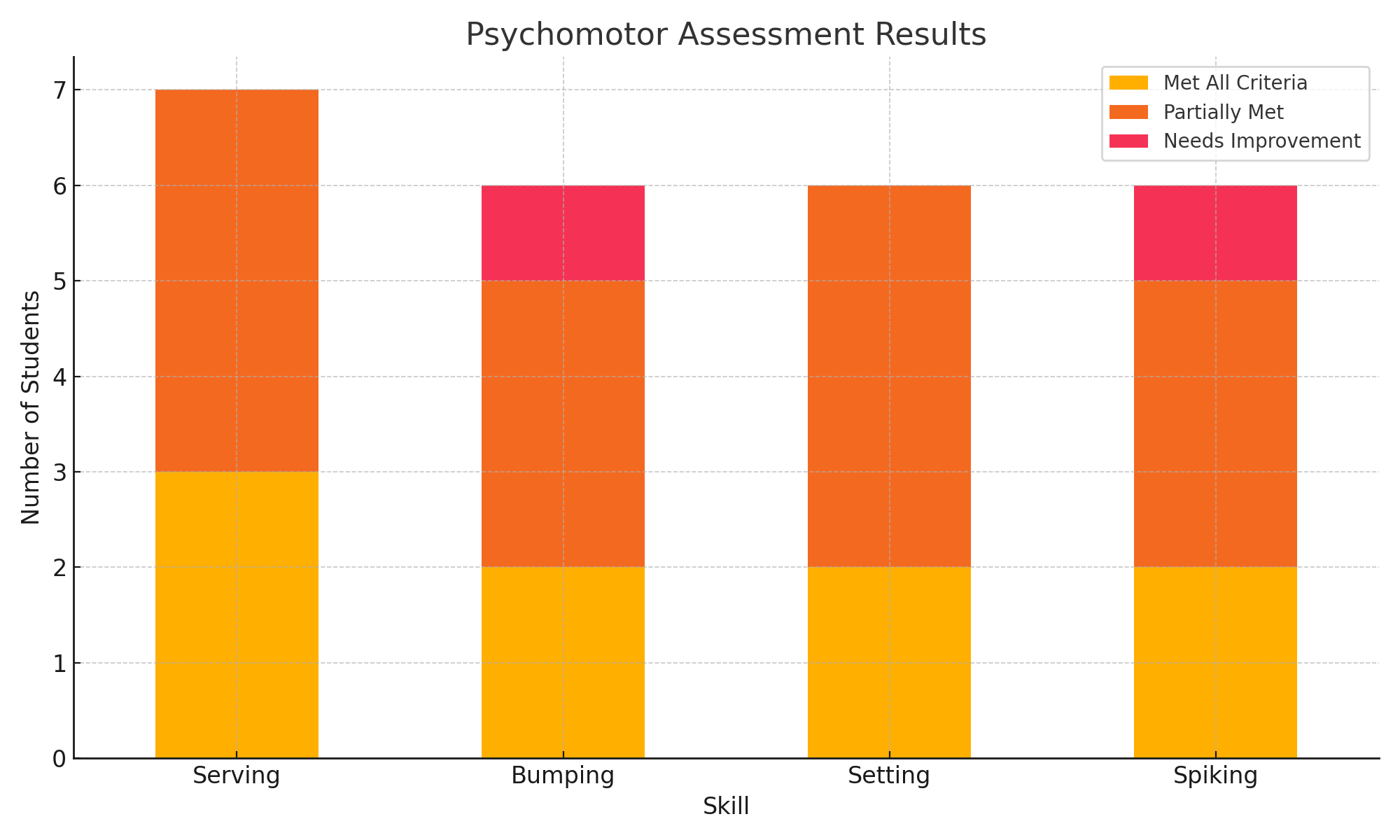